Cyber Attacks Threaten:
privacy
reliability
safety
resiliency
2
Critical Infrastructure Sectors
Chemicals
Commercial Facilities
Communications
Critical Manufacturing
Dams
Defense Industrial Base
Emergency Services
Energy
Financial Services
Food and Agriculture
Government Facilities
Healthcare and Public Health 
Information Technology
Nuclear Reactors, Materials, and Waste
Transportation 
Water and Wastewater
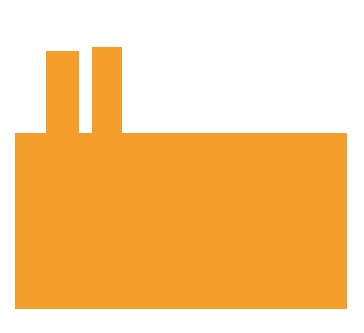 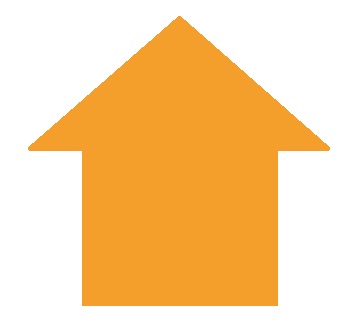 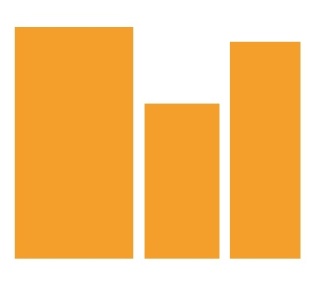 85% of critical infrastructure is privately held
3
Cyberattacks Against U.S. Corporations are on the Rise
-David E. Sanger & Nicole Perlroth, The New York Times, May 12, 2013
Should Companies Be Required to Meet Certain Minimum Cybersecurity Protections?
-Siobhan Gorman, Wall Street Journal, May 10, 2013
Power Hacking - Electric utilities are a growing target for international cyberattacks
-Daniel James Devine, World Magazine, June 29, 2013
NSA Chief Says U.S. Highly Vulnerable to Cyber Attack
- Deborah Charles, Reuters, June 12, 2013
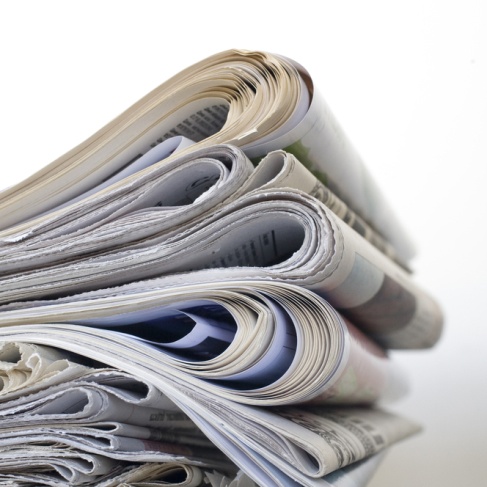 Syrian Hackers Try to Attack Haifa’s Water Supply
- Peak Water.org
Cybersecurity Global Tensions on the Rise
-Mickley McCarter, Judi Hasson & Dan Verton, Homeland Security Today, April 2013
4
Significant Cyber Attacks
Homeland Security Today Magazine, April 2013
April 2012 - Internal computer attack on Iranian oil facilities
May 2012 - Cyberespionage malware discovered on Iranian Oil Ministry  
                   computers
July 2012 - 800 critical infrastructure engineering firms, government 
                  agencies, financial houses and academia attacked by virus
Aug. 2012 - 30,000 Aramco computers attacked by virus
Sept. 2012 - Hackers attack banks (Bank of America, Chase, NYSE, etc.)
Dec. 2012 - Two power plants in the U.S. attacked by malware
Jan. 2013 – U.S. banks attacked again, including Ally, Capital One and PNC
Feb. 2013 - DHS reports that cyber criminals targeted 23 gas pipeline 
                  companies and stole information, potentially to be used for     
                  sabotage
5
The Numbers
40% of reported cyber 
attack attempts in 2012 
were on energy facilities
6
Cyber Attacks Can Be Devastating
7
We Must Be Vigilant
States
Federal Government
Regulators
Utilities/Industry

…we all have a role
8
What Should We Be Doing?
Communicating
Collaborating
Building on lessons learned
Sharing
Best practices
Concerns
9
NARUC’s Efforts
Educational opportunities
Cybersecurity for state regulators primer
Critical Infrastructure Committee
Ask Questions
& Be Proactive
Themes =
10
It is our duty as regulators
11
What’s Indiana Doing?
We have been proactive
Cyber training
Continued discussion with FBI, DHS, and cybersecurity experts
Meetings with utilities and RTOs
We have encouraged dialogue
State law allows confidential executive sessions under IC 5‐14‐1.5‐6.1(b)(13)
12
The Threat is Real
It is dynamic.
We may never master it.
But, we can manage it.
13
Questions?
14